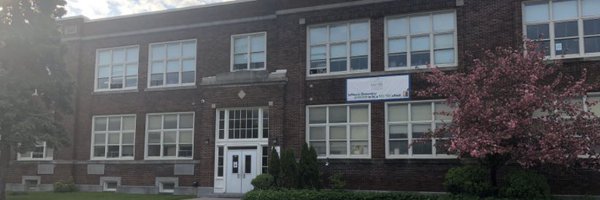 Montessori at LeMoyne
Student and Parent Handbook
2023 - 2024
1528 LeMoyne Avenue, Syracuse, NY 13208 
Phone (315)435-4590 - Fax (315) 435-4591
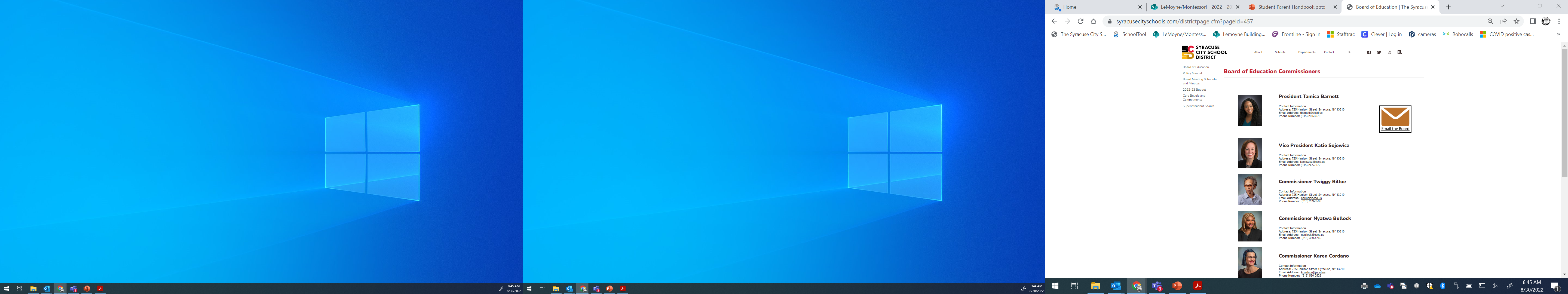 SCSD Board of Education
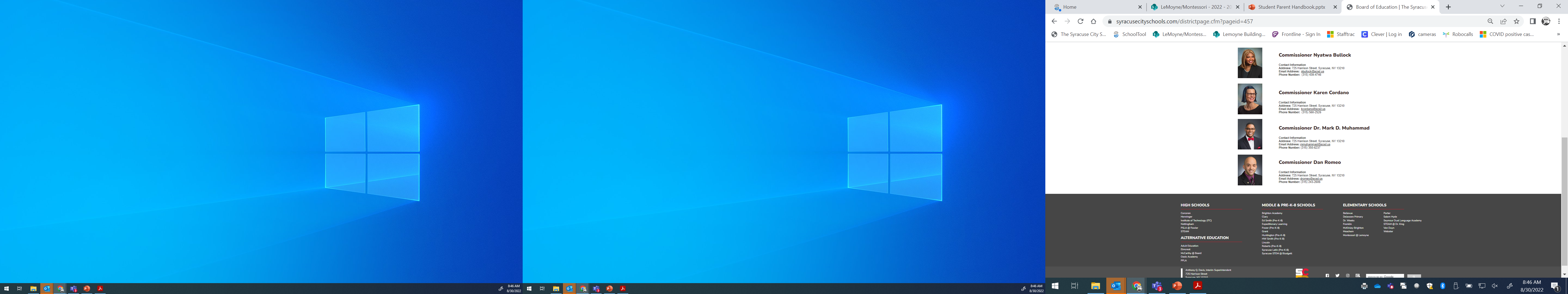 http://www.syracusecityschools.com/districtpage.cfm?pageid=457
Executive Leadership Team
Anthony Q. Davis, Superintendent
Deputy Superintendent, Pamela Odom
Laura Kelley, Ed.D., Chief of Student Support Services
Britt Britton, Chief Academic Officer
Timothy Moon, Chief Accountability Officer
Dr. Robert DiFlorio – Chief Operations Officer
Michael Puntschenko, Chief Financial Officer
Scott Persampieri, Chief Human Resources Officer
Monique Wright-Williams, Chief of Staff
Arrival plan
All bussers, walkers, and parent drop-offs in Grades 1-5 will enter Door 2 by the playground.  Students in rooms 109 and 111 will go to their classrooms. All other students will go up Stairwell 4 to their classrooms. 
Montessori Primary (Pre-K/K) bussers will enter Door 1 and be escorted to class.
Montessori Primary drop-offs will enter the building at the door designated by their teacher. 
Breakfasts for our primary students is delivered to the classrooms. All other students will pick up at the kiosk at door 2.
Dismissal Plan
All walkers and parent pick-ups, in Grades 1-5, will be dismissed and escorted to Door 2 by the staff member designated by their team.
Bussers in Grades 1-5 will be dismissed as their busses arrive. All students will be escorted by an adult designated by the team's dismissal plan.
Montessori Primary pick-ups will be escorted, by an adult, to the door designated by their teacher. 
Montessori Primary bussers will be escorted to their bus, by an adult, prior to older students coming out.
Service Providers
Academic Intervention Services – Jennifer Winkler/Kevin Brady
Early Reading Room – Tracy Pelose
English as a New Language (ENL) – Angelo Tubolino
Occupational Therapy – Margaret Chapman
Physical Therapy – Barbara Ross
Hearing Impaired – Sarah Matis
Speech – Stephanie Dunbar
School Nurse – Rita Nicoletti
Health Aide – Erin Nolan
School Support Team
School Social Worker – Kiara Johnson
School Counselor – Jordan Berrian
School Psychologist – TBD
Student Support Center (SSC) – Ty Quince
Family Support for Student Success (FSSS) – TBD
Family Support for Student Success (FSSS) home – Warrisha Danzy
Brownell Therapist – Kate Carrigan
School Sentry (Security) – Karin Hoke
School Staff
Head Custodian – Timothy Skinner
Assistant Head Custodian – Travis Bready
Custodian – Bruce McCarthy
Kitchen Manager – Mary Mignacca
Food Service – Rhonda Rhine and Desiree De Lariva
Recreation Aides – Brenda Boster 
After School Liaisons – Robin Spadotto-Henty, Clare Kiskadden
Office Staff
Principal – Rebecca Chynoweth
Vice-Principal – Katharine Johnson
Lead Secretary – Aimee Ruediger
Office Assistant – Susan Kilpatrick
Program Aide – Dorothy Manzi
Attendance Policy
In the Syracuse City School District, we want to help your child succeed. Did you know that if your child misses 18 days of school or more, he or she is considered chronically absent? Students can fall behind even if they just miss a day or two every few weeks. We will contact you if your child is marked absent. Attendance matters!
Please send a note or call the office if your child is going to be or has been absent. 
Every child, every day!
Montessori at LeMoyne Behavior Matrix
Please click here:
Montessori at LeMoyne Behavior Matrix
Lunch Expectations
1. Walk in and sit at the assigned table. 

2. Listen to and follow all adult directions. 

3. Raise your hand for any adult assistance.
DASA Information
Under the New York State Law known as the Dignity for All Students Act (DASA or Dignity Act), the Syracuse City school District in obligated to ensure that each student has equal access to education in a safe and harassment-free environment. It is the goal to protect every student who may be targeted with discrimination, and bias-based harassment. All staff, students and families are encouraged to be part of this process by reporting any acts of harassment, bullying or discrimination to the school administrative team.If you have any questions or concerns, please contact the DASA Coordinators at 435-4590.DASA CoordinatorsKatharine Johnson – Vice PrincipalKiara Johnson – School Social Worker
DASA Complaint Form
http://www.syracusecityschools.com/tfiles/folder607/SYRNY1-%232967007-v1-SCSD_-_DASA_Complaint_Form.pdf
Dress Code Reminders
A student's dress should:

Be appropriate and not disrupt or interfere with the learning of others. 
Ensure that any undergarments are completely covered with outer clothing. Pants should be at waist level. 
Not include the wearing of hats,  scarves or bandanas except for a medical or religious purpose (Matter of Jimenez, 9 Ed. Dept., Rep. 172).
Not include items that are vulgar, obscene or denigrate others on matters of race, color, religion, creed, national origin, gender, sexual orientation, or disability.
Not promote and/or endorse the use of alcohol, tobacco, or illegal drugs and/or encourage other illegal or violent activities.
Not depict or suggest association with a gang/cult.
School Social WorkerKiara Johnson
As the school Social Worker at LeMoyne/Montessori at LeMoyne, I coordinate the Student Intervention Team which plays a significant role in seeing that the Code of Conduct, Character and Support is utilized throughout the school building.  
I am available to address the psychological and social/emotional well-being of your child to help them be the most successful they can be. 
Lastly, I am available to provide information, consultation and resources to help students, parents and school staff work together to solve problems by communicating and providing referrals to other resources.
School Counselor Jordan Berrian
As the School Counselor at Montessori at LeMoyne, I support all our students' academic, social and emotional learning through collaboration with teachers and staff. I am also able to offer skills group lunches, support around problem-solving, social/emotional instruction and restorative practices/circles.

I support our classroom teachers in the utilization of the District's social/emotional learning curriculum, Second Step.
Family Support Specialist (FSSS) TBD
The School Support Specialist collaborates with teachers and other school staff  to determine appropriate interventions for students who may be struggling with academics, attendance or behavior. These interventions may include either pulling the student for one-on-one support or pushing into the classroom for additional support. 
The FSSS program seeks to bridge the gap between home and school. As a family specialist I seek to improve the family's relationship and communication with the school. I also connect families to necessary resources in order to eliminate barriers in the home that may be impacting their children socially, emotionally, and academically. The family specialist also serves as a support and advocate for parents when it comes to concerns both in school and at home.
School NurseRita Nicoletti
The school nurse should have a pink emergency card on file in case of an emergency. 
Students entering kindergarten must have two shots of both Measles and Varicella vaccine. 
Students in grades 1-11 are required to have 2 doses of the varicella vaccine. Students who do not have the required vaccines, by law, have to be excluded from school until a doctor's note is received. 
Whenever possible, medication should be administered at home. If it is necessary to administer the medication at school, the nurse must have a signed consent from the parent and a copy of the doctor's order. Medication must be delivered to the school by the parent/guardian. Students are not allowed to self-medicate.
COVID – 19 procedures
To ensure the health and safety of our students, staff, and community, we will continue to implement mitigation strategies to help decrease the spread of COVID-19, including improved air filtration, frequent hand-washing, daily cleaning protocols and more. Free at-home COVID test kits will continue to be provided upon request – please contact your school’s main office for details.As always, if your child is sick or demonstrating COVID-19 symptoms, they should be kept home from school and be tested for COVID-19. 
Please notify your child's school nurse or main office of a positive COVID-19 test result for your child.
AIS TeacherJennifer Winkler
AIS teacher who provides data driven, differentiated, small group instruction to students performing below grade level in reading. 
I prepare, administer, and grade assessments and assignments to evaluate students' progress.  I meet with other professionals to discuss individual students' needs and progress and attend professional meetings, educational conferences and teacher training workshops to maintain and improve professional competence.
Transportation Forms
https://www.syracusecityschools.com/districtpage.cfm?pageid=508
Transportation for medical reasons requires the following form to be completed by both you and your doctor: 
https://www.syracusecityschools.com/tfiles/folder508/Medical_Transportation_Application%20revised%2012-22-22.pdf
Transportation to and from a childcare destination requires the following form to be completed, every year: https://www.syracusecityschools.com/tfiles/folder508/2023-2024%20Childcare%20Form.pdf
A change to the bus stop needs to be approved by transportation. You can request a change here:
https://www.syracusecityschools.com/tfiles/folder508/Stop%20Change%20Request%20Form%20updated%2012-21-22.pdf
An appeal can be made if your child lives too close to school to receive a bus. You can find the appeal packet https://www.syracusecityschools.com/tfiles/folder508/Appeal%20Packet%20revised%2012-22-22.pdf
Digital Resources
All students can access digital resources by logging into their Clever account located at this link: Clever Login
There are many digital tools and resources available through the district Library website located here: District Library Website
If you need login help please contact lbachiller@scsd.us or call the school.
Homework Guidance
Homework is determined by the classroom teacher and their procedures.  Please refer to their information regarding homework.
You can email the teacher directly for more information.
Assessment and Report Card Information
Report Cards printed and distributed:
November 8, 2023
January 24, 2024
April 15, 2024
June 25, 2024
New York State Assessment Dates
ELA: April 11-17
Math: May 7-14
Who to Call
Transportation Questions – Aimee Ruediger
Absences/Attendance Questions – Aimee Ruediger
School Nurse – Rita Nicoletti
315-435-4590